If something doesn’t feel right tell somebody, in a safe way.
Use your voice
Not feeling safe
Something is worrying you
Seeing someone else not being happy
Wanting help with something
Not feeling listened to
Something’s making you feel uncomfortable
Something’s just not right
Who can I talk to…..
Mr Cook
Mrs Woodford
Teacher
TA
Any other adult within school
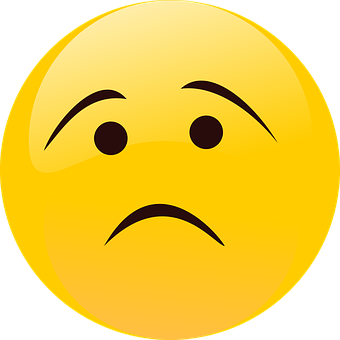 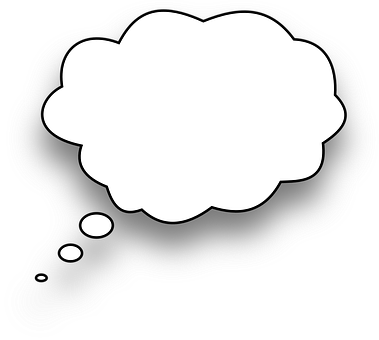 It’s good to talk